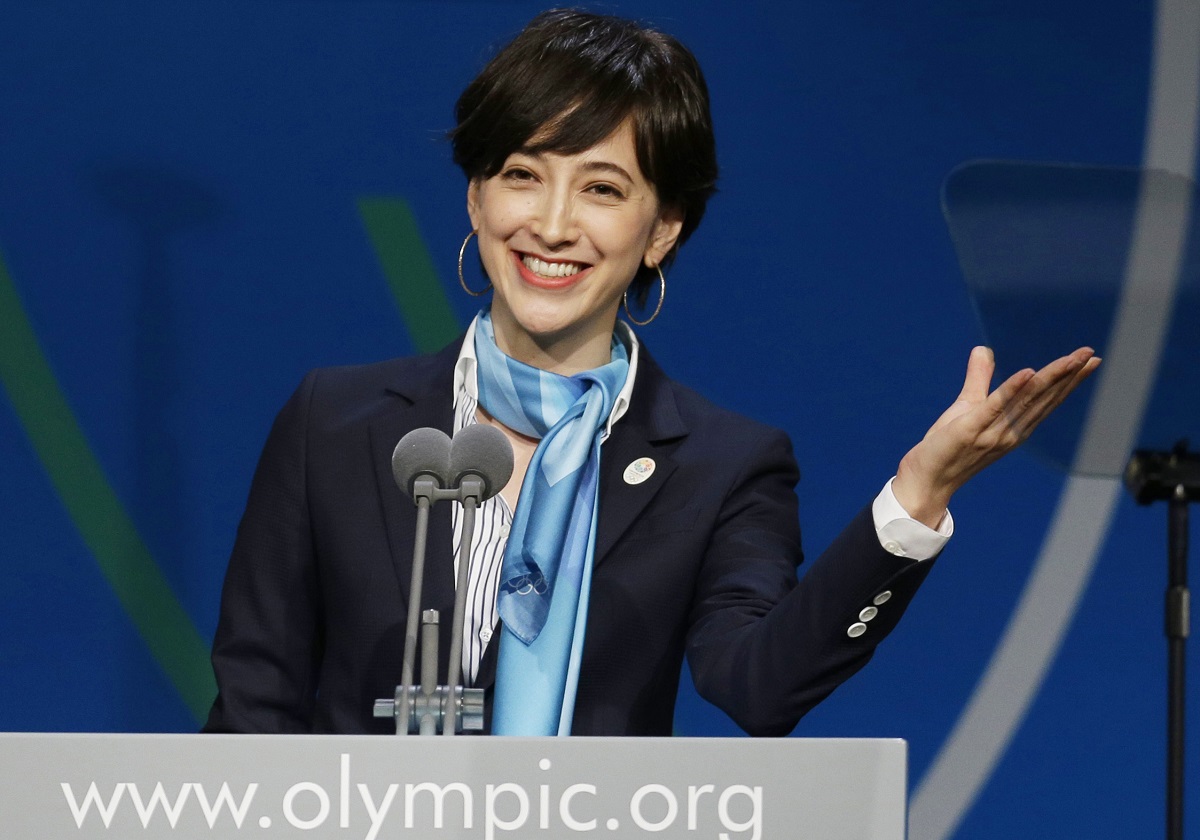 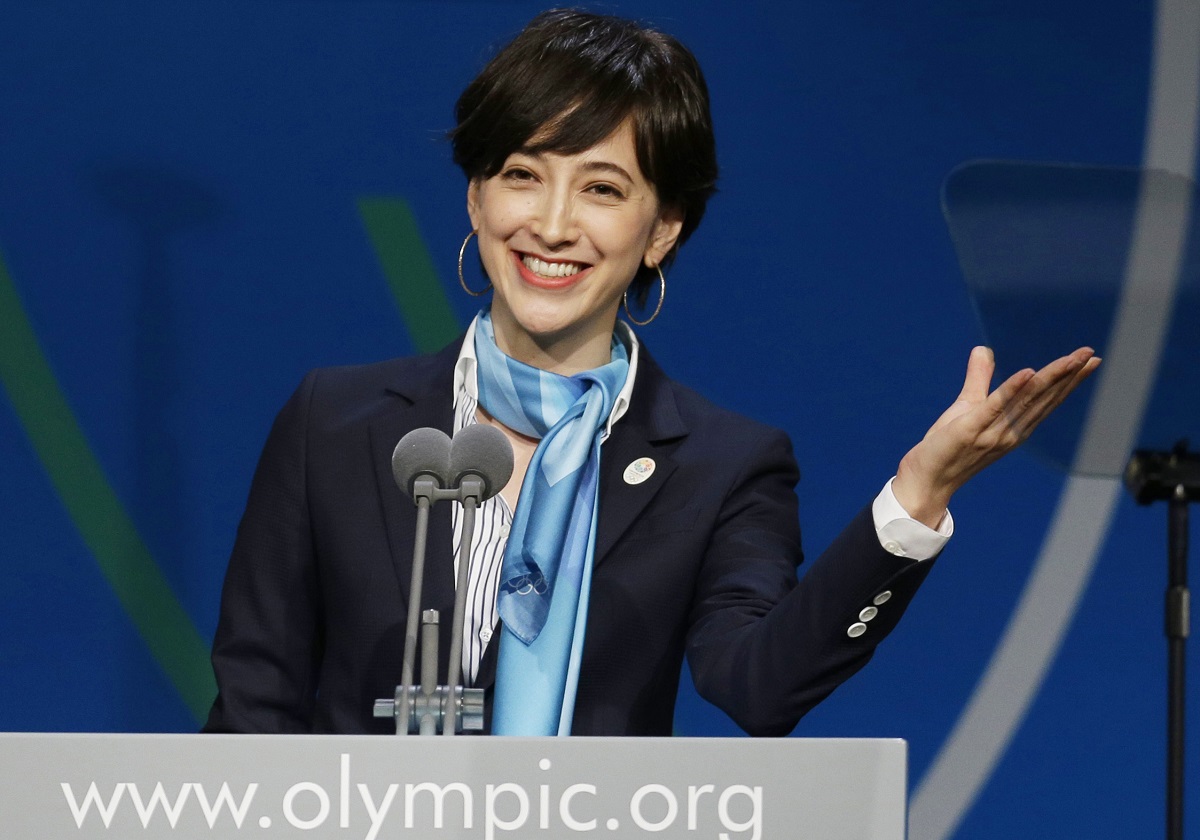 お・も・て・な・し